Кк
Гг
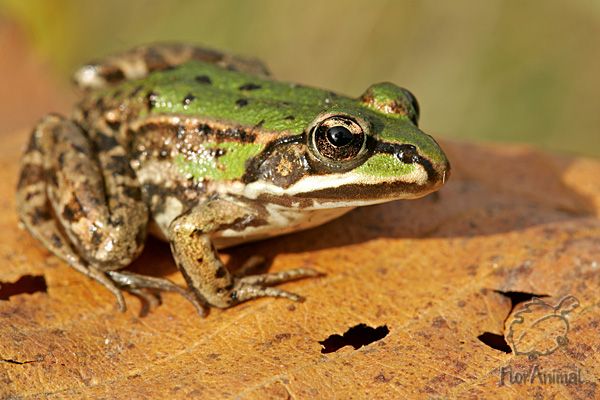 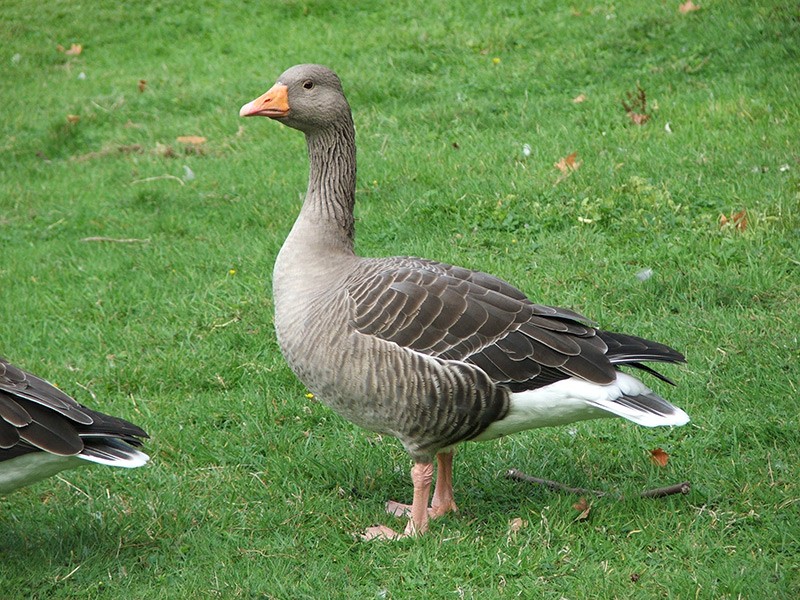 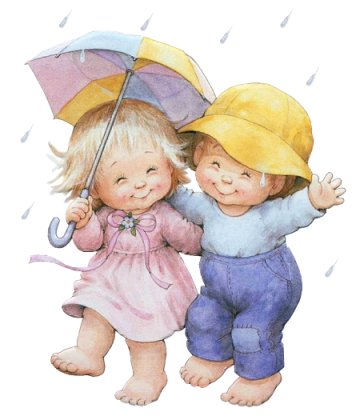 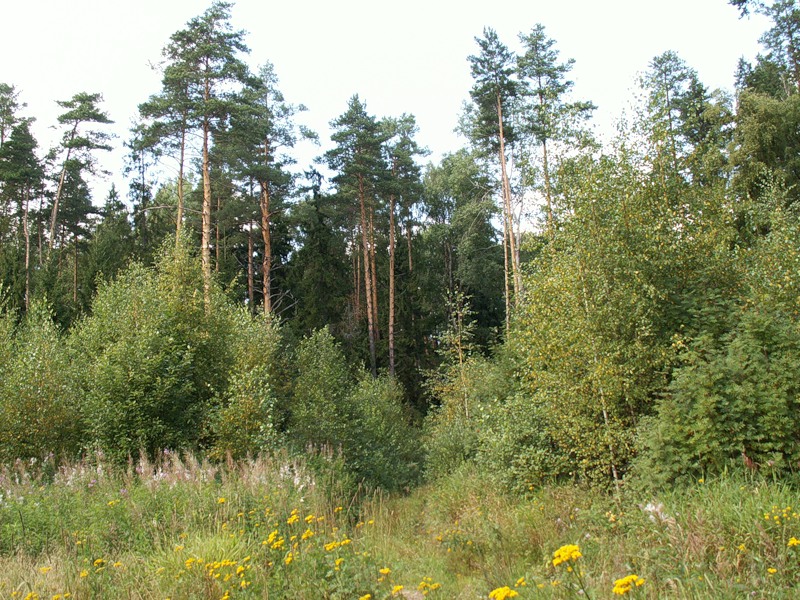 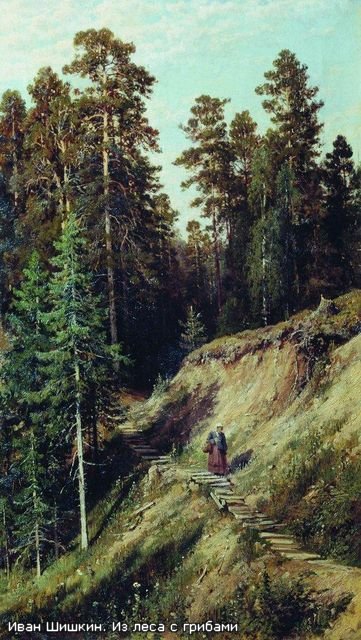 И. Шишкин
Из леса с грибами